Project Management
Motivation
Engineers have led the way on project management!
The Basic Idea
The Work Breakdown Structure
A WBS can	be expressed down to any level of  interest
Elements of the Project Plan
Example – Thermometer Design
Example
4.   Documentation
1- PCB Design 
2- Packaging
3- Consult with customer
…..
Activities
Gantt Charts
Creating a Gantt Chart
First step is defining your project plan structure. I  suggest you to use this basic structure:
Column A: Task ID (WBS) (an unique ID which  identifies each task with a progressive number).
Column B: Task description (a short description of the  activity).
Column C: Percentage of completion (0%-100%).
Column D: Predecessor (finish-start relationships  between tasks).
Column E: Start date (task start date).
Column F: Finis date (task finish date).
http://www.editgrid.com/  Or Google Gant Chart
Constrain Analysis
Constrain
Max cost
Min cost
Performance
COSTS: Develop a tabulated list of costs for individual component, 
Equipment (HW & SW), material, etc.
Consider Alternative Designs
Decision Matrix
You need to be able to justify your choices: 
	Why are you using RPi? 
	Why are you using XCD Camera? 
	Why do you need a PIC processor?
Important Steps In Project Management
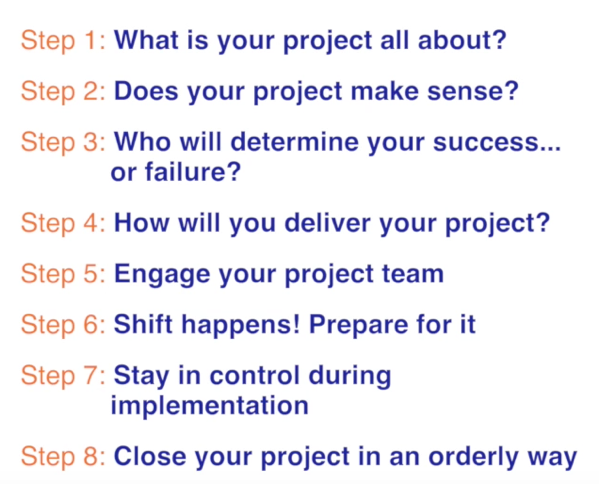 Important Steps In Project Management
1- What are you doing? 
Define it - what is / what is not your goal
Set the goals and scopes 
Assumption 

2- Does it make sense / commercial sense 
Cost-risk analysis 
Your values and your project 

3- How do you tell if the project is successful 
Are your stakeholders happy 
Are they engaged? Do you learn from them 

4- How do you deliver the project 
Identify the task and duration 
Responsibilities / resources / the time lines / budget
5- Engage the team 

6 - Be prepared / have plan B - identify the risk 
What is your plan if something did not work 

7- During implementation monitor your performance -don’t get stuck 
Test everything 

8- Close the project in orderly way 
Deliver / handover all the documents 
Make sure you document everything
Traditional Waterfall model
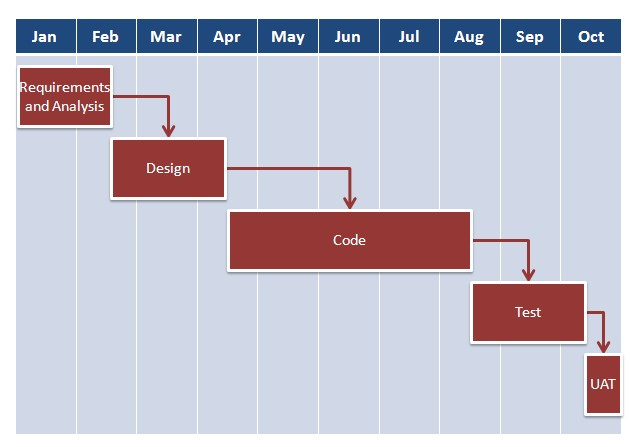 http://istqbexamcertification.com/what-is-agile-methodology-examples-when-to-use-it-advantages-and-disadvantages/
Agile development methodology
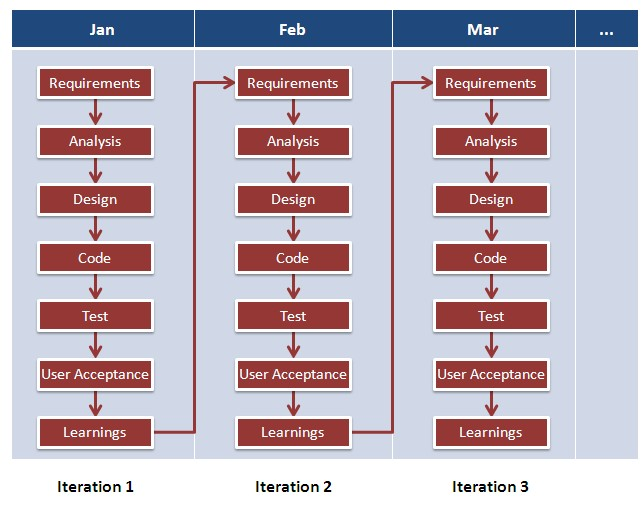 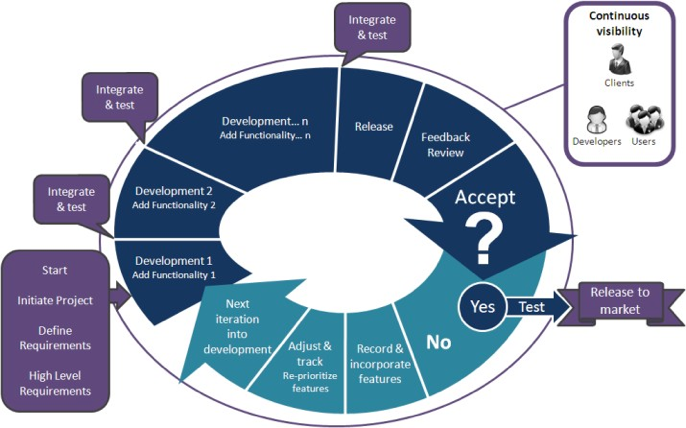 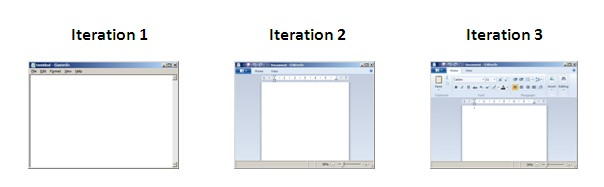 Homework
•Include a high-level schematic for your project 
•Do a Gantt Chart for your project
•Describe 3 alternative designs (do the decision  matrix for each case)
•Design test plans for 5 different functionalities –  assign responsibilities to each test
•Have a web page link to your project 
•Identify 5-10 risks and describe your contingency  plan for each
•Identify 5-10 major technical issues and describe  how each can impact the design